[Poster Title]
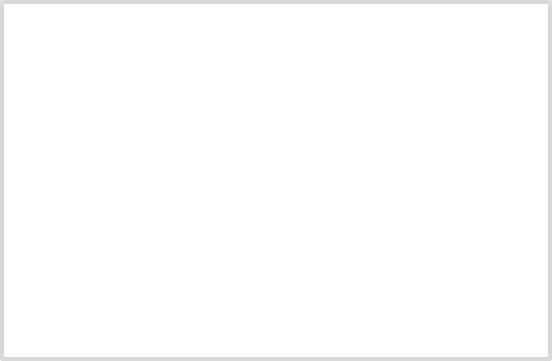 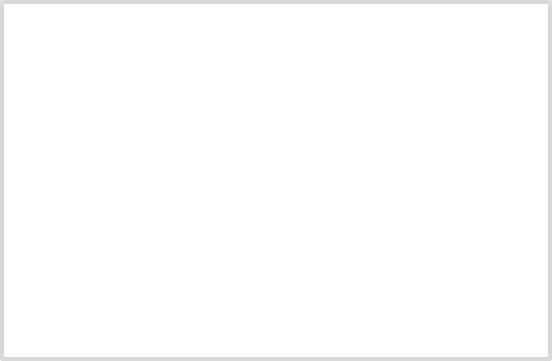 [Replace the following names and titles with those of the actual contributors: Name 1; Name2;  Name3, and Name41[Add affiliation for first contributor], 2[Add affiliation for second contributor], 3[Add affiliation for third contributor], 4[Add affiliation for fourth contributor]
The problem
Plan do Act study Cycle
results
Explain the data.
Summarize what you were able to accomplish.
What system problem are you trying to improve?
AIM
List one aim here (must be SMART = Specific, Measurable, Actionable, Reliable, Timely)
summary
What did you learn?
What is the result for your patients and institution?
FLOW MAP OF PRESENT STATE
DATA
Display data in a run chart.
Future steps/ What’s Next?
What do you want to do next?
Will you work on a similar process?  Or is there another part of the problem that you want to work on?
FLOW MAP OF future STATE